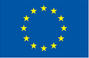 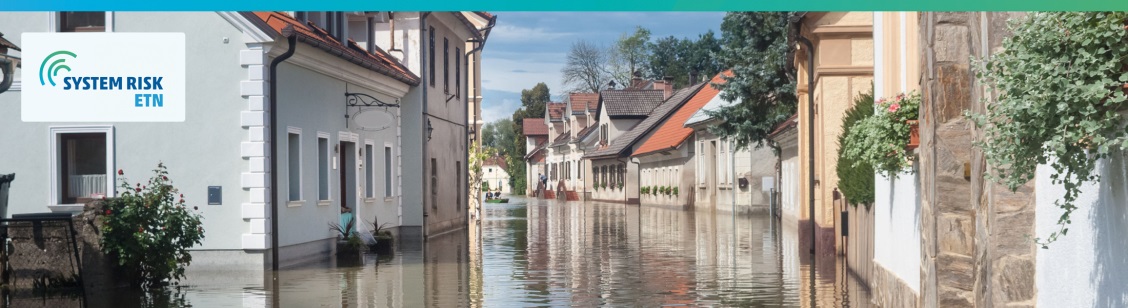 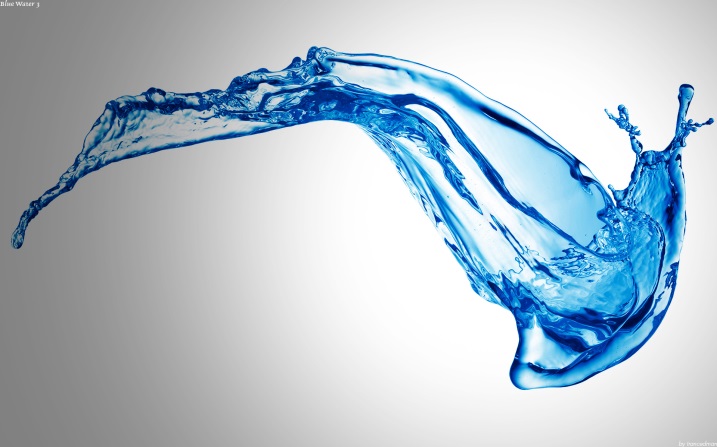 Stochastic generation of spatio-temporal compound events
- for Flood Risk Assessment
Dirk Diederen and Ye Liu
9 April 2019
Workflow
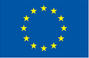 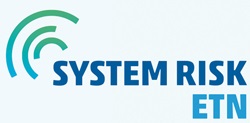 Generator
Inspection
3. Statistical model
Return levels (POT+GPD)
10 years
100 years
2. observed
descriptors
C. Multivariate statistics
4. synthetic
descriptors
Descriptors
B. Event Description
D. Event Reconstruction
5. synthetic
events
1. observed
events
Events
A. Event Identification
E.
STP and GF
Continuous
6. synthetic
data
0. observed data
9 April 2019
Generator - 0. Observed data
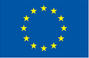 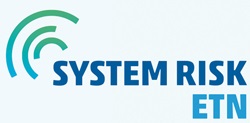 Precipitation
rate
0. observed data
1. observed
events
2. observed
descriptors
Low 
pressure
4. synthetic
descriptors
5. synthetic
events
6. synthetic
data
Wind 
speed
Return levels (POT+GPD)
CFSR (hourly)
9 April 2019
Generator - 1. Observed events
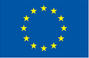 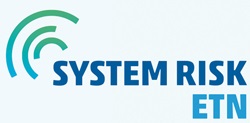 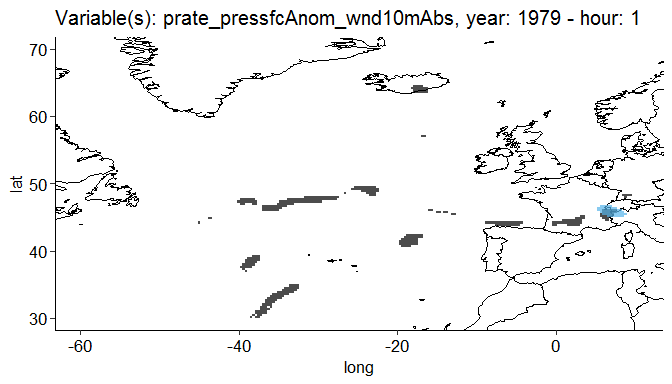 0. observed data
1. observed
events
2. observed
descriptors
4. synthetic
descriptors
5. synthetic
events
6. synthetic
data
Return levels (POT+GPD)
- Event identification is a subjective procedure. (discussion?)

Method:	(global)  thresholds
Black: 	precipitation rate
Orange: 	low pressure
Blue: 	wind speed
9 April 2019
Generator - 2. Observed descriptors
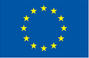 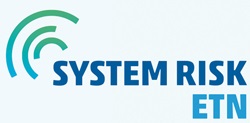 Per class
Classification
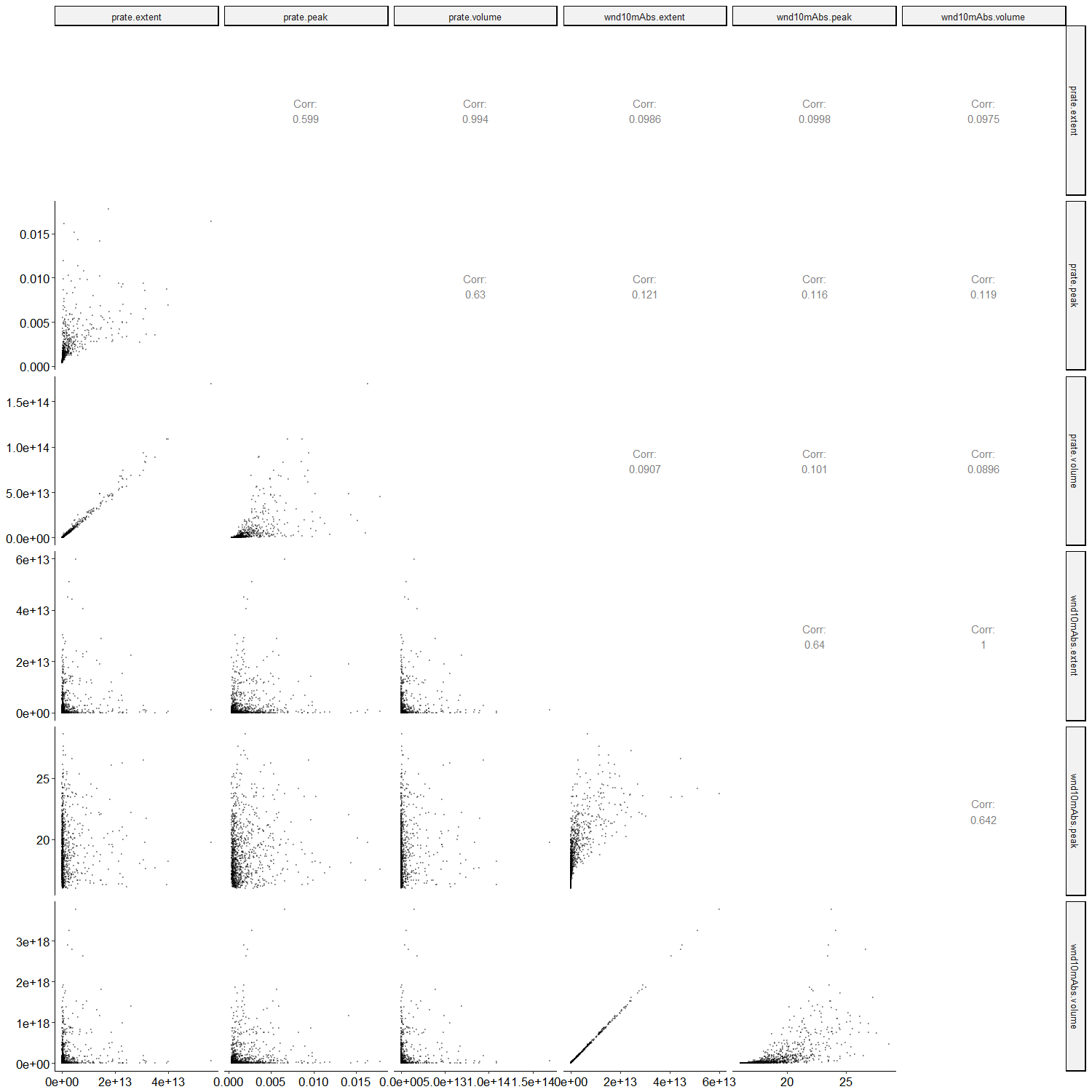 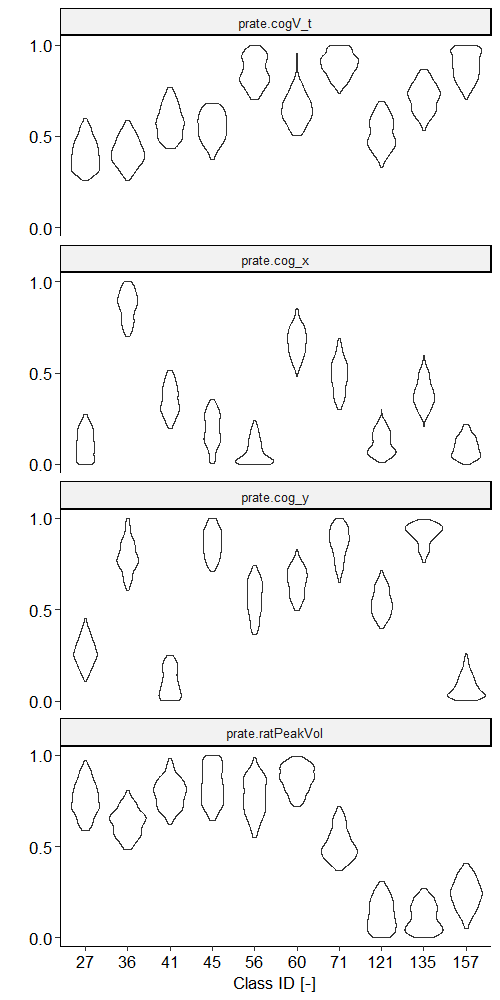 0. observed data
1. observed
events
2. observed
descriptors
4. synthetic
descriptors
5. synthetic
events
6. synthetic
data
Return levels (POT+GPD)
A matrix of observed descriptors per class (for multivariate analysis)
Each class should contain events that can be compared
(e.g. cyclones or drizzle or tropical storms, etc)
9 April 2019
Generator - 4. Synthetic descriptors
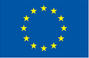 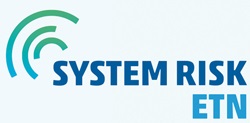 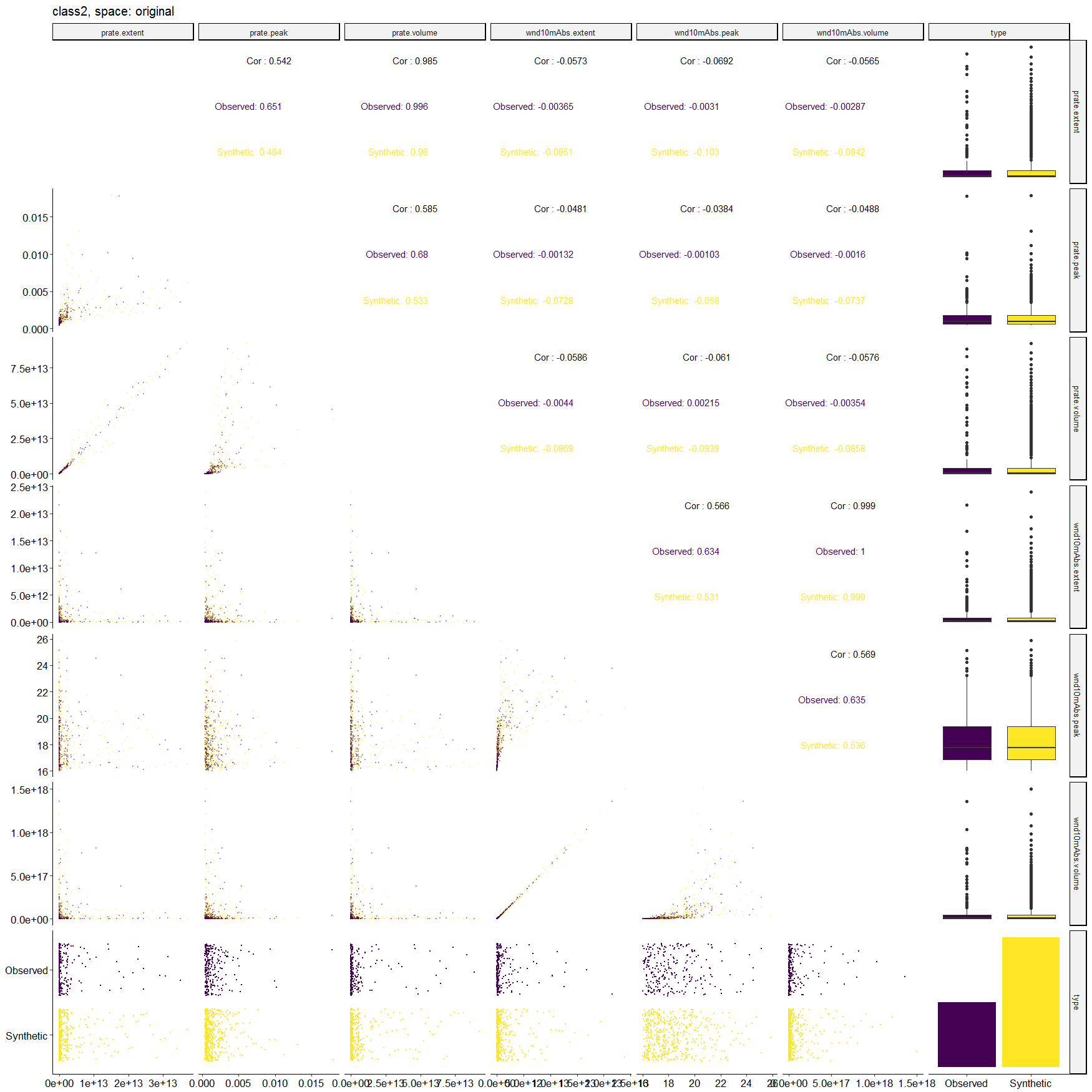 Synthetic descriptors are sampled from a multivariate statistical model
0. observed data
1. observed
events
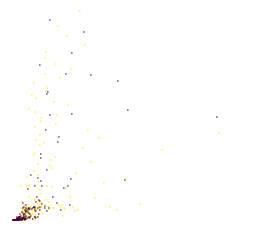 2. observed
descriptors
4. synthetic
descriptors
5. synthetic
events
6. synthetic
data
Stochastic process:
the observed descriptors (purple) should be a likely subset of the synthetic (yellow)
Return levels (POT+GPD)
9 April 2019
Generator - 5. Synthetic events
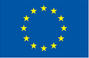 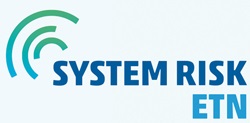 Result: 
synthetic events
Event reconstruction
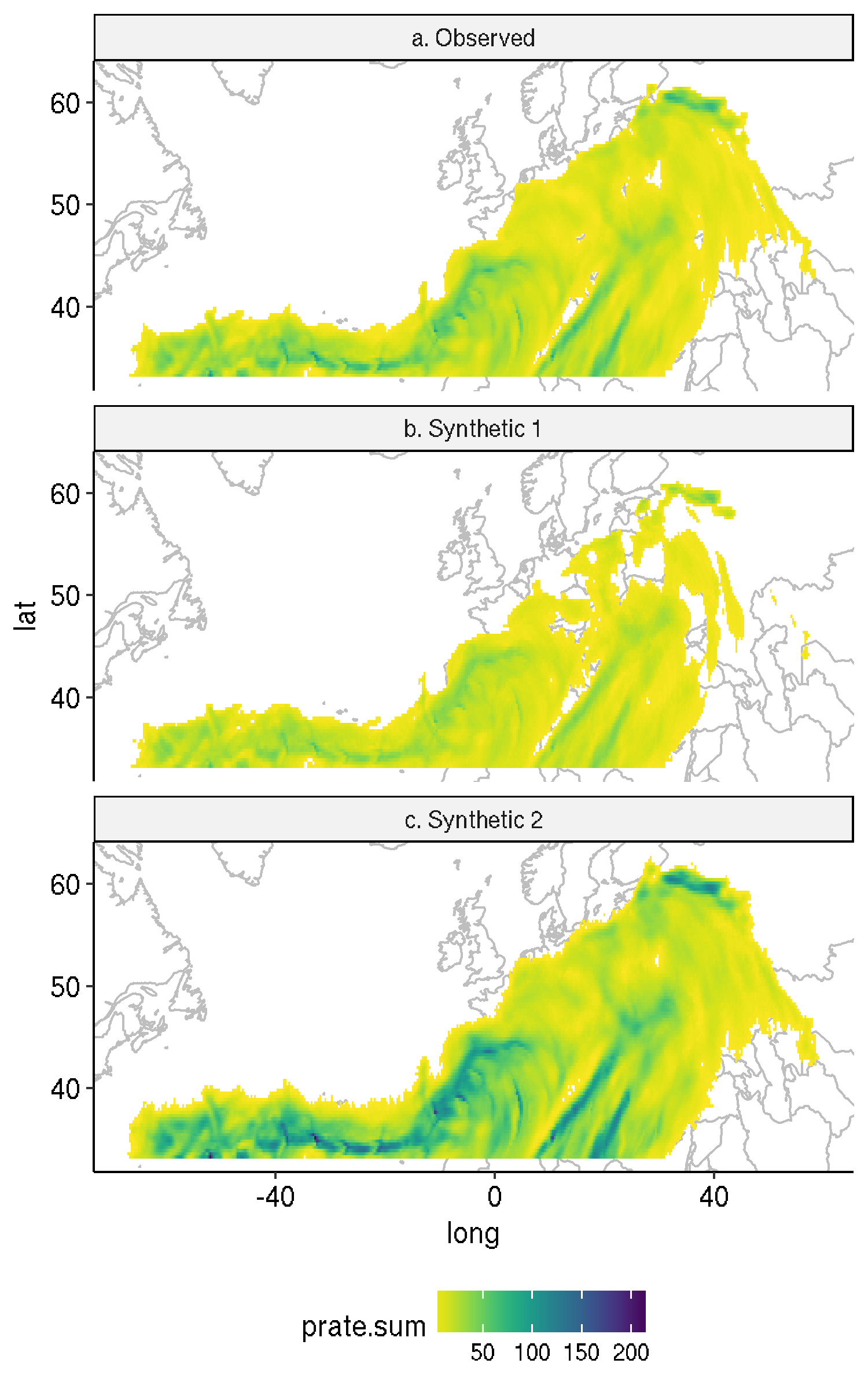 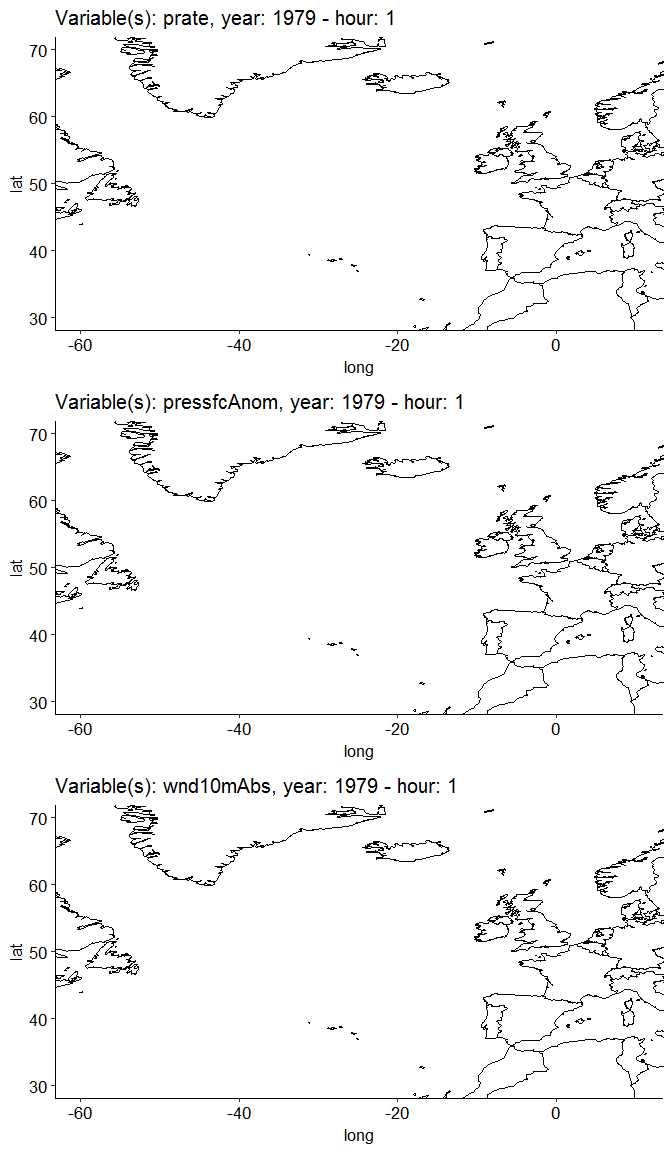 0. observed data
Start from the observed event.



Make it smaller.




Or bigger.
1. observed
events
2. observed
descriptors
4. synthetic
descriptors
5. synthetic
events
6. synthetic
data
Return levels (POT+GPD)
The reconstructed synthetic events respect the synthetic descriptors
9 April 2019
Generator - 6. Synthetic data
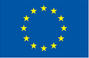 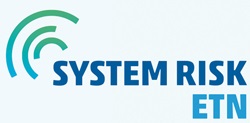 Original data
0. observed data
1. observed
events
2. observed
descriptors
Synthetic data
4. synthetic
descriptors
5. synthetic
events
6. synthetic
data
Difference
Return levels (POT+GPD)
(Precipitation, similar results for wind and pressure)
9 April 2019
Inspection – Return Levels
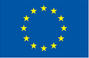 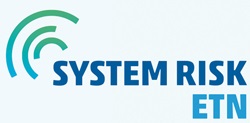 RL calculated from:
RL.syn-RL.obs
observed 
data (10 yr)
synthetic
data (100 yr)
Diff =
mean(RL.syn,RL.obs)
0. observed data
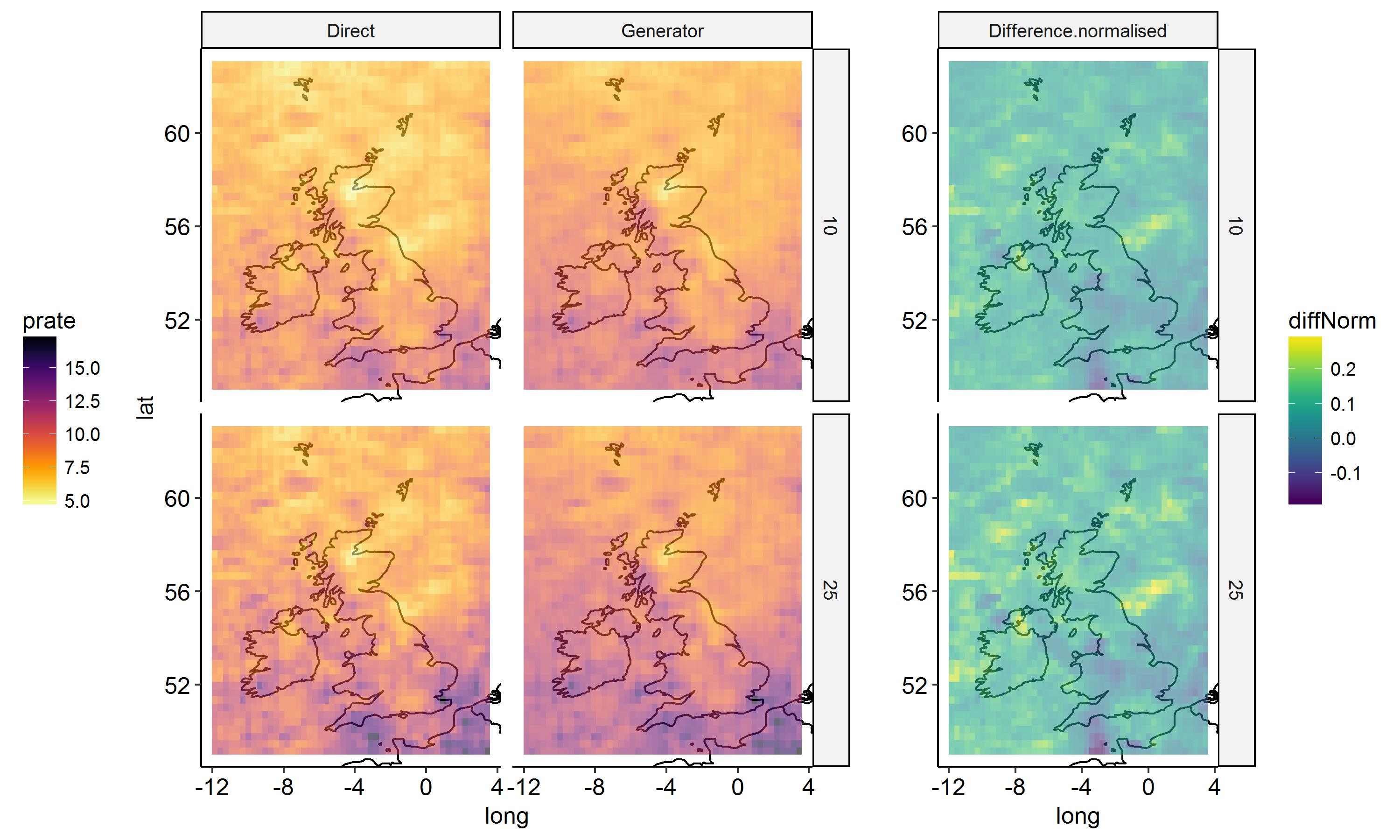 1. observed
events
2. observed
descriptors
4. synthetic
descriptors
5. synthetic
events
6. synthetic
data
Return levels (POT+GPD)
Peaks-Over-Threshold
+
Generalised Pareto Distribution)
9 April 2019